ТЕМА 5. Личность юриста. Профессиональная этика юриста
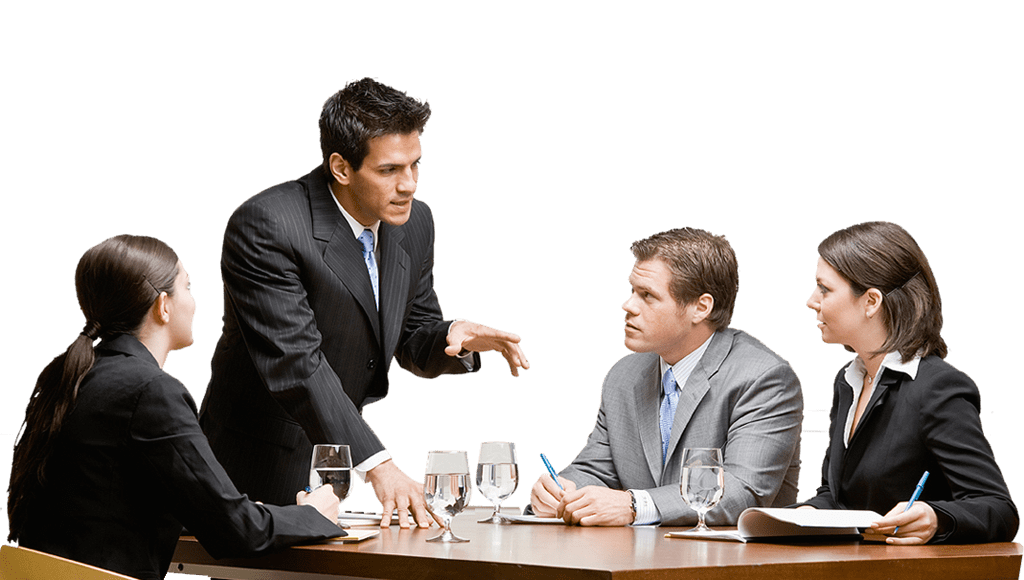 1. Правовая культура юриста: понятие, основные черты, функции.
Правовая культура – обусловленное всем социальным, духовным, политическим и экономическим строем качественное состояние правовой жизни общества, выражающееся в достигнутом уровне развития правовой деятельности, юридических актов, правосознания и в целом в уровне правового развития субъекта (человека различных групп, всего населения), а также в степени гарантированности государством и гражданским обществом прав и свобод человека ( учебник под ред. В.Д. Перевалова).
	Правовая культура - некое качество правовой жизни общества, уровень ее развития, складывающийся из пребывающих в том или ином состоянии подсистем, частей или элементов.
	Правовая культура – триединство понятий: право (обладание правовыми знаниями), правосознание, правовое поведение.
	Правовая культура общества выражается в достигнутом уровне совершенства правовых актов, правовой и правоприменительной деятельности, правосознания и правового развития личности, а также в степени взаимной ответственности государства и личности. 
 	Профессиональная правовая культура юриста – это система правовых знаний, умений и навыков, которые характеризуют высокий уровень правового развития юриста как профессионала и ее влияние на правовую культуру общества, благодаря профессиональной юридической деятельности.
	Профессиональная правовая культура – одна из форм культуры, свойственная общности людей, которая профессионально занимается юридической деятельностью, требующей специального образования и практической подготовки.
Черты правовой культуры юриста
формируется в рамках профессиональной группы (судьи, прокуроры, адвокаты, нотариусы и т.д.);
правовая культура юриста принадлежит к правовой культуре профессионального уровня (не бытового), имеет более высокий уровень развития в силу наличия юридических знаний, сформированного профессионального правосознания и личных качеств юриста;
 является неотъемлемой частью правовой культуры общества (взаимосвязь- уровень правовой культуры общества влияет на правовую культуру юриста, с другой стороны- от профессионального уровня юристов зависит состояние правовой культуры общества);
 является важнейшим компонентом эффективности профессиональной деятельности юриста.
Структура правовой культуры юриста
уважительное отношение к праву, правовую образованность и информированность; глубокое знание законодательства и подзаконных правовых актов; высокий уровень правового мышления; качество профессиональной подготовки; умение эффективно использовать правовой инструментарий в юридической деятельности;
обширность знаний по различным, в том числе и смежным, областям права, степень глубины политического и экономического мышления и анализа складывающихся реалий в государстве, кругозор в сфере специфических государственно-правовых проблем, определенный уровень общей правовой культуры;
владение навыками правового поведения, высокие моральные, нравственные качества юриста, соответствие служебного и внеслужебного поведения этическим требованиям юриста (например, профессиональная безупречность, служебная дисциплинированность, добросовестность, честность и т.д.);
внутреннюю убежденность юриста в необходимости своевременного, полного и всестороннего раскрытия того или иного правонарушения, рассмотрения и разрешения дела, в понимании ответственности за необеспечение охраны прав и законных интересов всех юридических лиц и граждан.
	Важнейшим элементом профессиональной правовой культуры является правосознание юристов.
	Профессиональное правосознание юриста – это научно обоснованная стройная система правовых знаний, убеждений и чувств, которыми он руководствуется в своей деятельности
	Юристы  обладают специализированными, углубленными знаниями действующего законодательства, умениями и навыками его применения. Для профессионального правосознания характерно усвоение правовых знаний как системы, понимание взаимосвязей различных правовых норм, представление о воздействии права на общественные отношения, на мотивы поведения личности в правовой сфере.
Функции правовой культуры юриста
познавательная функция – выражается, в частности, в познании закономерностей становления и развития правового государства, модернизации политической и правовой систем, всего законодательства, ориентации на приоритет прав и свобод человека при разрешении государственных первоочередных задач общественной жизни,
 регулятивная функция - направлена на обеспечение устойчивого, динамичного, эффективного функционирования всех элементов правовой системы
ценностно-оценочная функция - проявляется при изучении и оценке им правовой действительности.
 функция передачи накопленного правового опыта аккумулирует правовые ценности общества, сохраняет и передает их новому поколению, формируя необходимые правовые традиции. 
 функция правового моделирования (прогностическая) выражается в научном предвидении тенденций и разработке направлений дальнейшего развития и совершенствования законодательства, юридической практики, в разработке новых фундаментальных теорий, тенденций права, 
 воспитательная функция  способствует воспитанию у личности внутренней потребности, привычки соблюдать нормы права, формированию таких черт, как законопослушание, привитию уважительного отношения к праву, как непреложной ценности.
2. Профессиональная этика юриста
Термин «профессиональная этика» обычно употребляется для обозначения своеобразного нравственного кодекса поведения людей определенной профессии.
       Профессиональная этика изучает нравственные качества специалиста, обеспечивающие выполнение профессионального долга; специфические для данной профессии нравственные нормы, которые выражают эти отношения; профессиональную деятельность как нравственное качество личности.
       Профессиональная этика юриста – это совокупность моральных требований к работникам юридической профессии, обеспечивающих нравственный характер их трудовой деятельности и внеслужебного поведения.
       Для профессиональной этики юриста характерна особо тесная связь правовых и моральных норм, регулирующих его профессиональную деятельность.
        Качества личности юриста-профессионала с позиции профессиональной этики
  профессионально-деловые: глубокое уважение закона, работоспособность, ответственность за судьбу людей; дисциплинированность, пунктуальность и др;
морально-этические: твердость моральных устоев, высокие этические взгляды, совесть, принципиальность, гуманность, нетерпимость к нарушителям закона и др;
интеллектуальные: умение отличать существенное от несущественного, глубина и логичность мышления, здравый смысл, рассудительность, гибкость мышления, наблюдательность, память и др;
организационные: умение организовать собственную эффективную работу, а также работу коллег и коллектива.
3. Принципы профессиональной этики юриста
принцип господства права, верховенства правового закона;
 принцип независимости и подчинения только закону;
 принцип непримиримости к несправедливости;
 принцип исполнения профессионального  долга;
  принцип гуманного, заботливого отношения к человеку;
 честность и правдивость;
 доброжелательность, чуткость и отзывчивость.
	Правила профессиональной этики юриста закреплены в соответствующих кодексах профессиональной этики:
 «Кодекс судейской этики» , утверждён VIII Всероссийским съездом судей 19.12.2012; 
«Кодекс этики прокурорского работника Российской Федерации» утверждён Приказом Генпрокуратуры РФ от 17 марта 2010 года.
«Кодекс профессиональной этики сотрудника органов внутренних дел Российской Федерации», принят Приказом МВД РФ от 24 декабря 2008 года.
«Кодекс профессиональной этики адвоката», принят Всероссийским съездом адвокатов 31 января 2003 года  с изменениями и дополнениями.
«Кодекс этики и служебного поведения федеральных государственных служащих Следственного комитета Российской Федерации» (утв. Следственным комитетом РФ 11.04.2011)
 «Кодекс профессиональной этики нотариусов» (утв. МинЮстом РФ от
Этика судьи
Кодекс судейской этики исходит из признания высокого авторитета нравственных норм, их обязательности наряду с правовыми нормами. 
	«В своей профессиональной деятельности и вне службы судья обязан соблюдать Конституцию Российской Федерации, руководствоваться Законом Российской Федерации «О статусе судей в Российской Федерации» и другими нормативно-правовыми актами, правилами поведения, установленными настоящим кодексом, общепринятыми нормами морали, способствовать утверждению в обществе уверенности в справедливости, беспристрастности и независимости суда». В этой формуле находит свое отражение неразрывная связь права и нравственности, регулирующих жизнь и деятельность людей юридической профессии.
	В главах второй и третьей Кодекса судейской этики отмечается, в частности, что судья при исполнении своих обязанностей по осуществлению правосудия:
должен добросовестно исполнять свои профессиональные обязанности и принимать все необходимые меры для своевременного рассмотрения дел и материалов;
обязан быть беспристрастным, не допускать влияний на свою профессиональную деятельность со стороны кого бы то ни было;
должен быть терпимым, вежливым, тактичным и уважительным в отношении участников судебного разбирательства. Судье следует требовать аналогичного поведения от всех лиц, участвующих в судопроизводстве;
не вправе разглашать информацию, полученную при исполнении своих обязанностей;
должен требовать от работников аппарата суда и своих непосредственных подчиненных добросовестности и преданности своему делу;
должен избегать любых личных связей, которые могут причинить ущерб репутации, затронуть его честь и достоинство.
Этика сотрудника органов внутренних дел
Поведение сотрудника всегда и при любых обстоятельствах должно быть безупречным, соответствовать высоким стандартам профессионализма и нравственно-этическим принципам стража правопорядка. Ничто не должно порочить деловую репутацию и авторитет сотрудника.
	 Нормы профессиональной этики предписывают сотруднику:
вести себя с чувством собственного достоинства, доброжелательно и открыто, внимательно и предупредительно, вызывая уважение граждан к органам внутренних дел и готовность сотрудничать с ними;
постоянно контролировать своё поведение, чувства и эмоции, не позволяя личным симпатиям или антипатиям, неприязни, недоброму настроению или дружеским чувствам влиять на служебные решения, уметь предвидеть последствия своих поступков и действий;
обращаться одинаково корректно с гражданами независимо от их служебного или социального положения, не проявляя подобострастия к социально успешным и пренебрежения к людям с низким социальным статусом;
оказывать уважение и внимание старшим по званию или возрасту, всегда первым приветствовать: младшему – старшего, подчинённому – начальника, мужчине – женщину;
придерживаться делового стиля поведения, основанного на самодисциплине и выражающегося в профессиональной компетентности, обязательности, аккуратности, точности, внимательности, умении ценить своё и чужое время;
в поведении с коллегами проявлять простоту и скромность, умение искренне радоваться успехам сослуживцев, содействовать успешному выполнению ими трудных поручений, быть нетерпимым к бахвальству и хвастовству, зависти и недоброжелательности.
Адвокатская этика
Особенности адвокатской этики находят свое отражение, в частности, в следующих положениях Кодекса профессиональной этики адвокатов (статьи 3, 4, 6, 10):
адвокаты при всех обстоятельствах должны сохранять честь и достоинство, присущие их профессии;
адвокат обязан соблюдать сложившиеся в адвокатуре обычаи и традиции, соответствующие общим принципам нравственности в обществе;
доверие к адвокату не может быть без уверенности в сохранении тайны. Профессиональная тайна адвоката представляет собой иммунитет доверителя;
адвокат не может быть освобожден от обязанности хранить профессиональную тайну никем, кроме доверителя. Правила сохранения профессиональной тайны распространяются на содержание правовых советов, данных непосредственно доверителю или ему предназначенных; условия соглашения об оказании юридической помощи, включая денежные расчеты между адвокатом и доверителем; любые другие сведения, связанные с оказанием юридической помощи;
адвокат не вправе давать свидетельские показания об обстоятельствах, которые стали ему известны в связи с исполнением профессиональных обязанностей;
адвокат не вправе оказывать юридическую помощь, руководствуясь соображениями собственной выгоды, безнравственными интересами или под воздействием давления извне.
4. Профессиональная деформация юриста
Профессиональная деформация – несоответствующая общепринятой модели манера поведения, мышления и действий в профессиональной и повседневной жизни.
	Профессиональная деформация юриста находит свое проявление, в частности, в следующих формах:
злоупотребление властью или служебным положением, превышение власти или должностных полномочий, использование административного ресурса (например, вмешательство извне на расследование и раскрытие преступления, использование так называемого «телефонного права», в совершении других противоправных деяний);
совершение  коррупционных деяний, в частности, способствование физическим и юридическим лицам в незаконном приобретении движимого и недвижимого имущества за определенную взятку, незаконное получение различных услуг, льгот и привилегий;
наличие обвинительного или оправдательного уклона при расследовании и рассмотрении уголовных дел, вынесение судом наказания несоразмерно совершенному правонарушению;
завышение показателей о раскрываемости преступлений или искажение отчетности о состоянии преступности в том или ином регионе страны;
правовая некомпетентности– неспособность профессионально выполнять закрепленный законом и иными нормативно-правовыми актами объем полномочий (прав и обязанностей), нести ответственность за их реализацию применительно к функциям и задачам органа (организации, учреждения, предприятия), где осуществляется юридическая практическая деятельность.
Профессиональная деформация юриста
Объективные факторы профессиональной деформации юриста кроятся прежде всего в недостатках, несовершенстве политической и экономической системы нашего общества. Низкая правовая культура общества в целом. Они выступают как среда, в которой функционирует право, а также как определяющие факторы общественной жизни, оказывающие воздействие на все виды социальных отношений, в том числе и на правовые отношения.
	Субъективными факторами проявления профессиональной деформации юриста являются также незнание самого закона, заранее ведомое его нарушение, невыполнение; низкая социально-правовая и экономическая защищенность работников юридической профессии; коррумпированность, укрытие от регистрации и учета правонарушений некоторыми сотрудниками правоохранительных органов, низкий уровень их квалификации; выполнение ими несвойственных функций; неэффективность форм и методов правовоспитательной работы и другие.
Пути преодоления профессиональной деформации юриста
повышение общей и правовой культуры, 
 улучшение качественной подготовки юридических кадров, 
постоянное повышение квалификации юридических кадров; 
периодическое проведение аттестации с целью проверки пригодности занимаемой должности, компетентности и профессионализма.
привлечение к ответственности за нарушение правовых и морально-этических норм, регулирующих деятельность юриста; 
формирование в юридической практике единой системы предупреждения коррупции;
 систематический обмен передовым опытом профессиональной деятельности юриста и т.д.